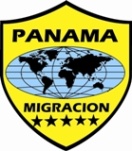 República de PanamáMinisterio de Seguridad PúblicaServicio Nacional de Migración
Ley 36 de 24 de marzo de 2013, sobre el Tráfico Ilícito de Migrantes y Actividades Conexas
GENERALIDADES
En marzo de este año (2013), fue aprobada en la Asamblea de Diputados de la República de Panamá, la Ley sobre TRÁFICO ILÍCTO DE MIGRANTES Y ACTIVIDADES CONEXAS.

	LEY 36 DE 24 DE MARZO DE 2013, SOBRE EL TRÁFICO ILÍCITO DE MIGRANTES Y ACTIVIDADES CONEXAS.
DEFINICIÓN
La facilitación de la entrada y salida ilegal de una persona en un país del cual dicha persona no sea nacional o residente permanente evitando de alguna manera los controles migratorios establecidos.
AMBITO DE APLICACIÓN
Prevenir y asistir a las  víctimas de tráfico tanto nacionales panameños como extranjeras trasladadas al territorio nacional o desde el territorio nacional,  así como las panameñas en el exterior.
Investigar y penalizar el tráfico ilícito de migrantes por tierra,  mar y aire.
ACTIVIADES CONEXAS
Es importante destacar que la ley extiende su aplicación a actividades conexas entendiéndose como tales:

Son actividades conexas del tráfico ilícito de migrantes la actividad ilícita de transportistas y arrendatarios, poseedores y administradores de bienes muebles e inmuebles que estén relacionadas con el tráfico ilícito de migrantes.
EL DELITO
Se reforma el Código Penal de la República de Panamá en cuanto a la tipificación del delito y se adiciona el Capítulo V, TRAFICO ILICITO DE MIGRANTES, que desarrolla los artículos 456 F,  456G, 456H, estableciendo sanciones de veinte a quince años.
La sanción será de veinte a treinta años en el caso de conductas agravadas.
CONDUCTAS AGRAVADAS
El migrante objeto de tráfico sea menor de edad.
El acto se ejecute en peligro de la vida del migrante o de su seguridad.
La migrante se encuentre embarazada.
El migrante tenga discapacidad física o mental.
El agente forme parte de una organización nacional o internacional dedicada al tráfico de migrantes.
 El hecho sea cometido por un servidor público.
APREHENSIÓN PROVISIONAL DE BIENES
Se permite a través de los artículos 43, 44, 45 de la ley la aprehensión de instrumentos, bienes muebles e inmuebles,  los valores que tengan relación con el ilícito. 
La investigación debe estar perfeccionada en los cuatro meses siguientes a su iniciación y se concede el término de dos meses adicionales en caso de que sea necesario.
RETOS
PROMOCIÓN DEL CONOCIMIENTO DE LA LEY TANTO PARA  PANAMEÑOS COMO PARA LOS EXTRANJEROS.
JUDICIALIZACIÓN Y PENALIZACIÓN  DE LOS CASOS DE TRÁFICO ILÍCTO DE MIGRANTES
ELABORACIÓN DEL PLAN NACIONAL CONTRA EL TRAFICO DE MIGRANTES
CREACIÓN DE LA UNIDAD PARA ASUNTOS DEL TRÁFICO ILÍCITO DE MIGRANTES (UATIM)